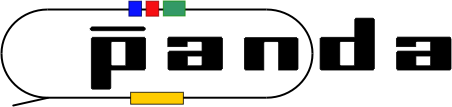 DIRCs for PANDA
M. Hoek for the PANDA Cherenkov Group
[Speaker Notes: 20 minutes total
Comments:]
Physics at PANDA
Non-perturbative QCD
Hypernuclei
Precision Hadron Spectroscopy
Exotic States 
(Glueballs, Hybrids)
In-Medium Modifications
Nucleon Structure
[Speaker Notes: Some physics book results
General PANDA physics goals (Map?)
Final states for some key channels]
Introduction – PANDA Detector
Forward Spectrometer
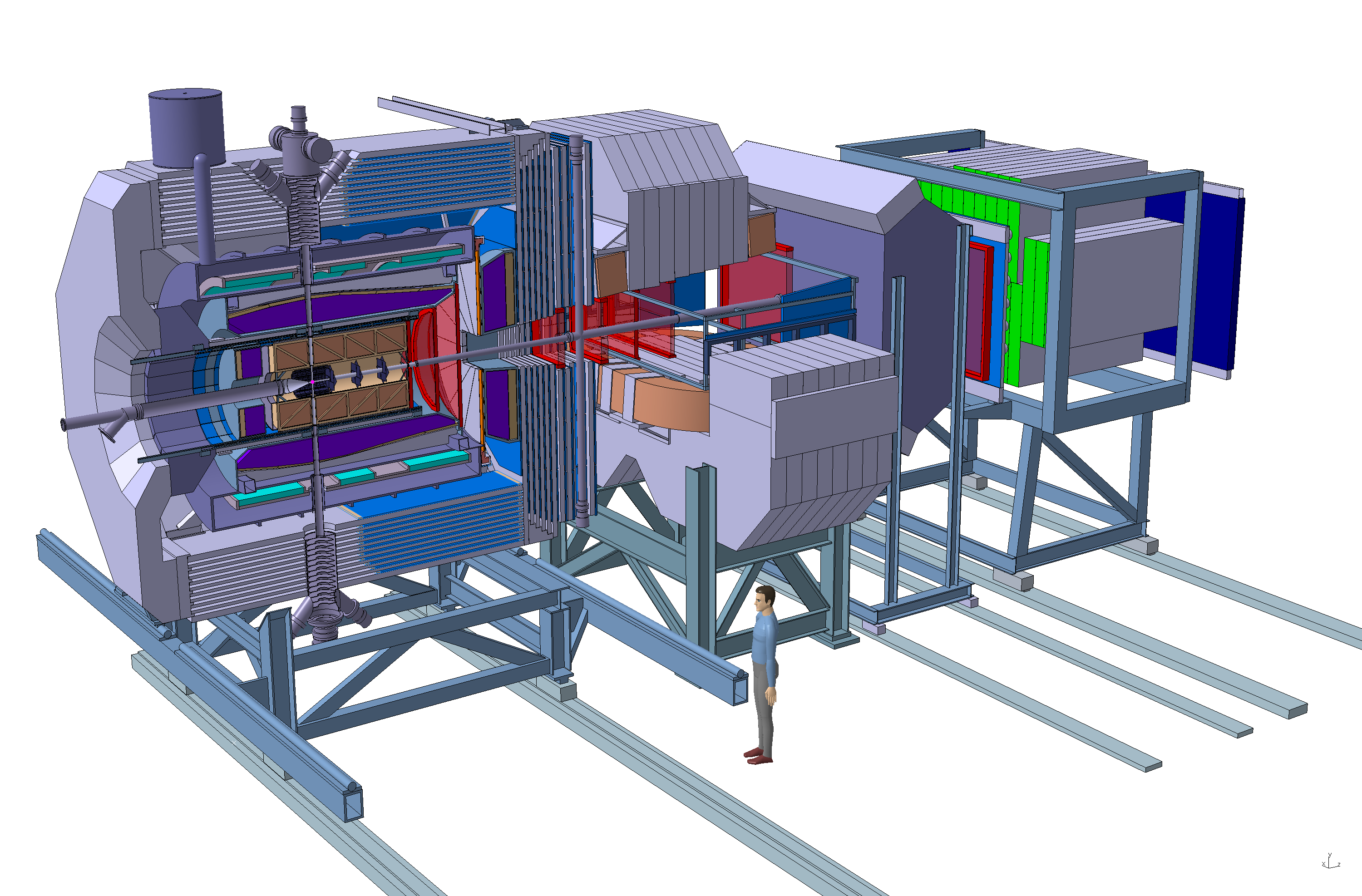 Laminated Yoke
Central Tracker
Target
Forward Tracker
Endcap EMC
Beam
Barrel EMC
Magnet Coils
Target Spectrometer
[Speaker Notes: Introduction needs to be short]
PANDA Target Spectrometer
Endcap DIRC
Barrel DIRC acceptance 
140° - 22°
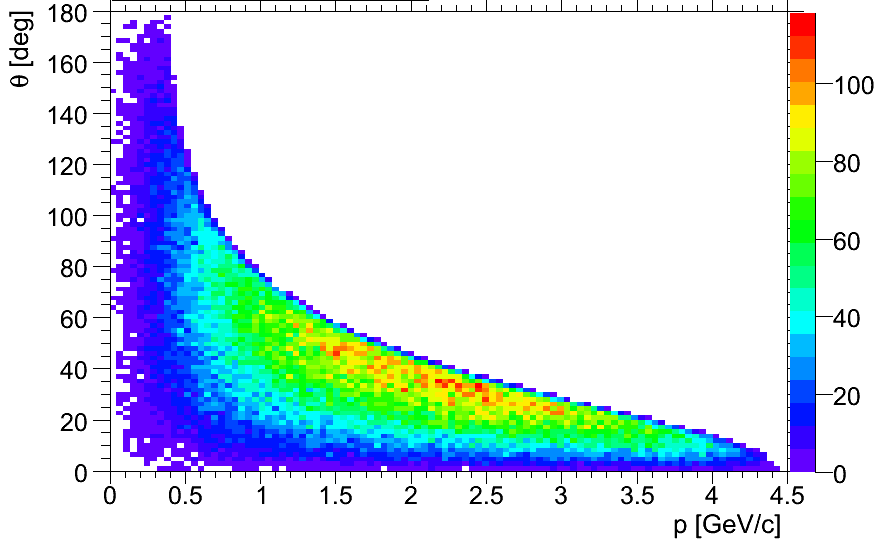 J/Ψ → K+K- γ
–
Barrel DIRC
Beam
Endcap DIRC acceptance 
5° - 22°
[Speaker Notes: Boundary Conditions for DIRCs
Point out
EMC
 solenoid yoke
 self triggering]
PANDA Barrel DIRC Design
Photon Detectors & Electronics
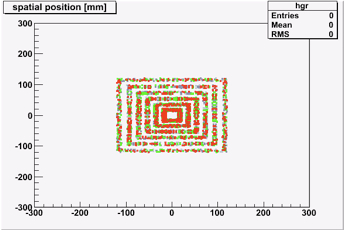 No Lens
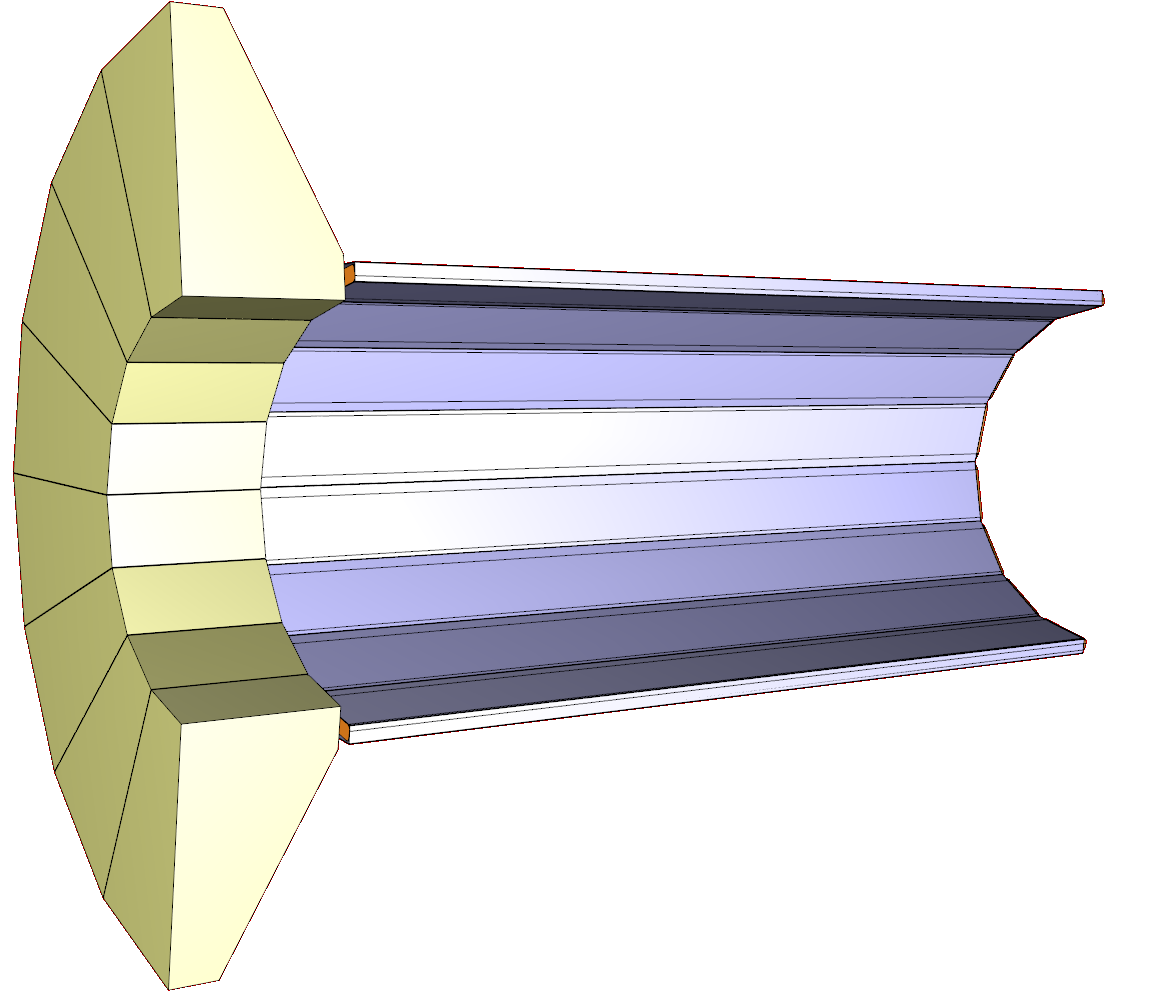 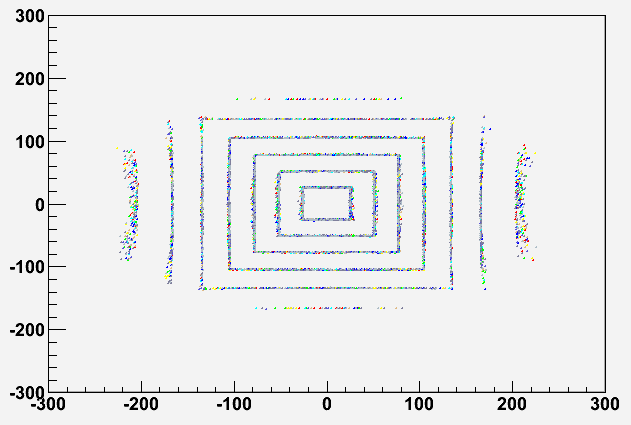 Radiator Bars
First Lens
2.3m
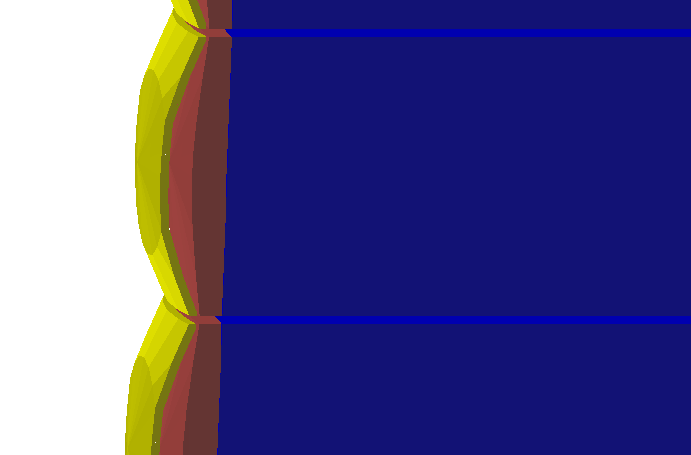 0.4m
Radiator Bar
Focussing Optics
Second Lens
[Speaker Notes: Barrel DIRC:
Imaging with lens to reduce stand-off box
Lens system reduces blurring, therefore smaller stand-off box possible]
Endcap DIRC – Focussing Lightguide Design
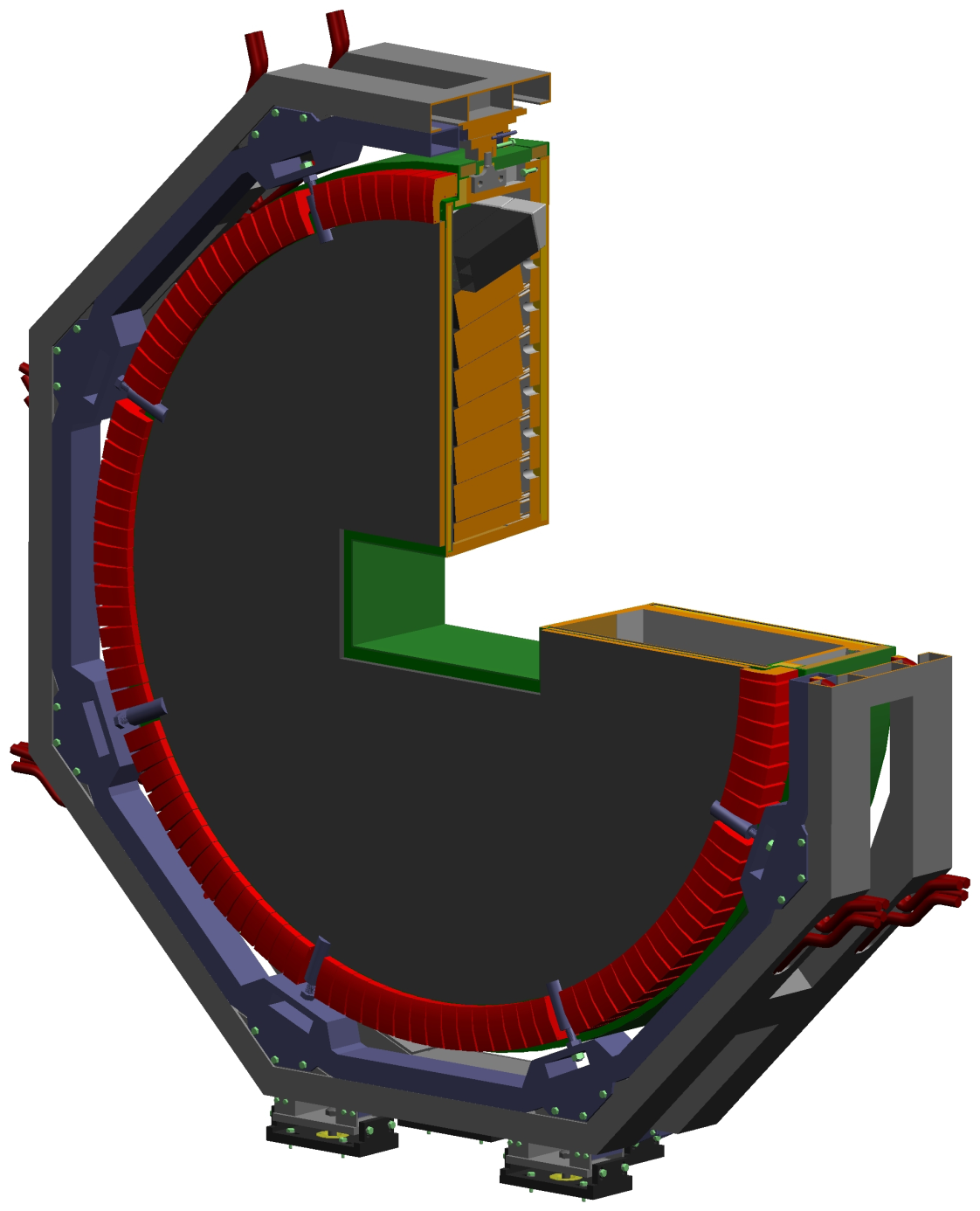 Fused Silica
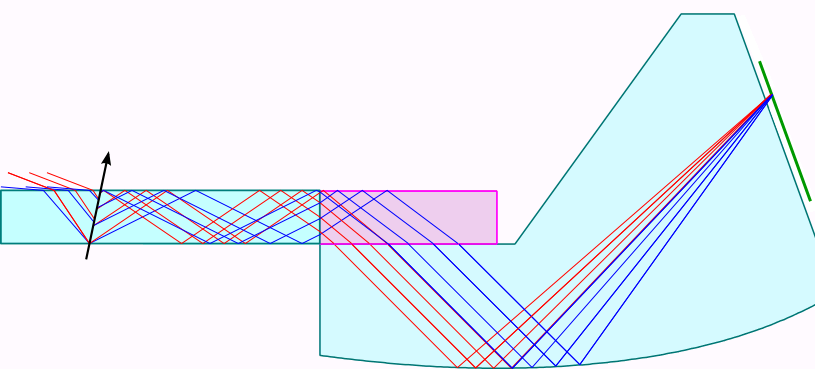 Radiator Disc
Lithium Fluoride
Endcap EMC
φ
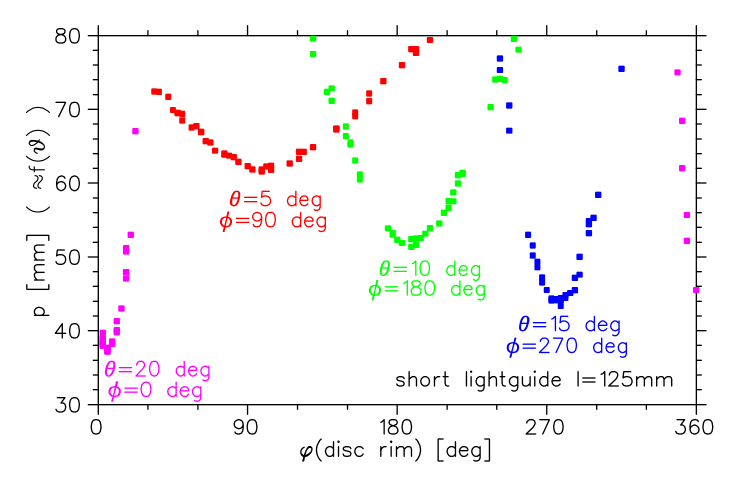 Position-sensitive Photon Detector
~2.5m
Imaging Units
[Speaker Notes: 120 imaging units]
Endcap DIRC – Time-of-Propagation Design
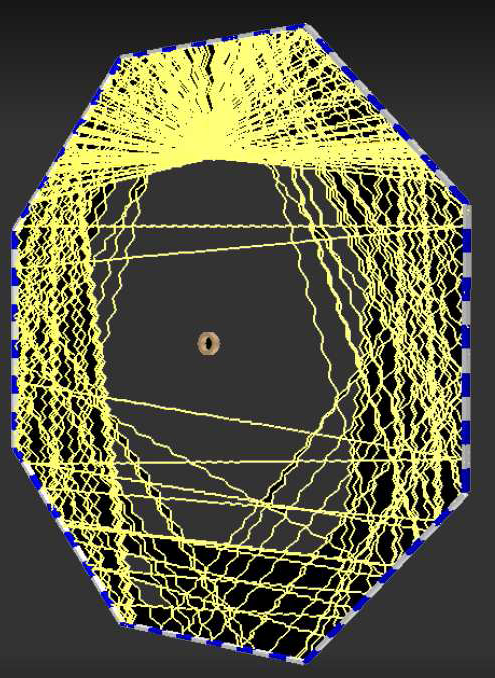 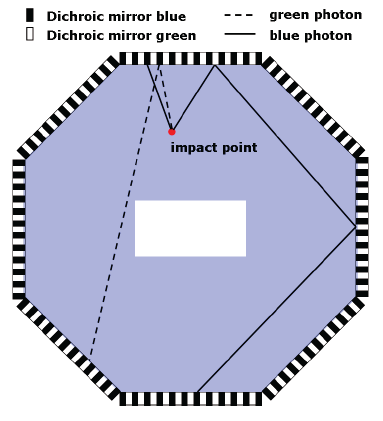 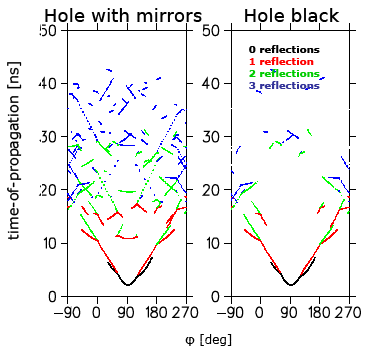 [Speaker Notes: Two designs on equal footing
ToP
 FDIRC:
- CAD drawing with E-EMC]
Challenges – Radiator Surface Quality
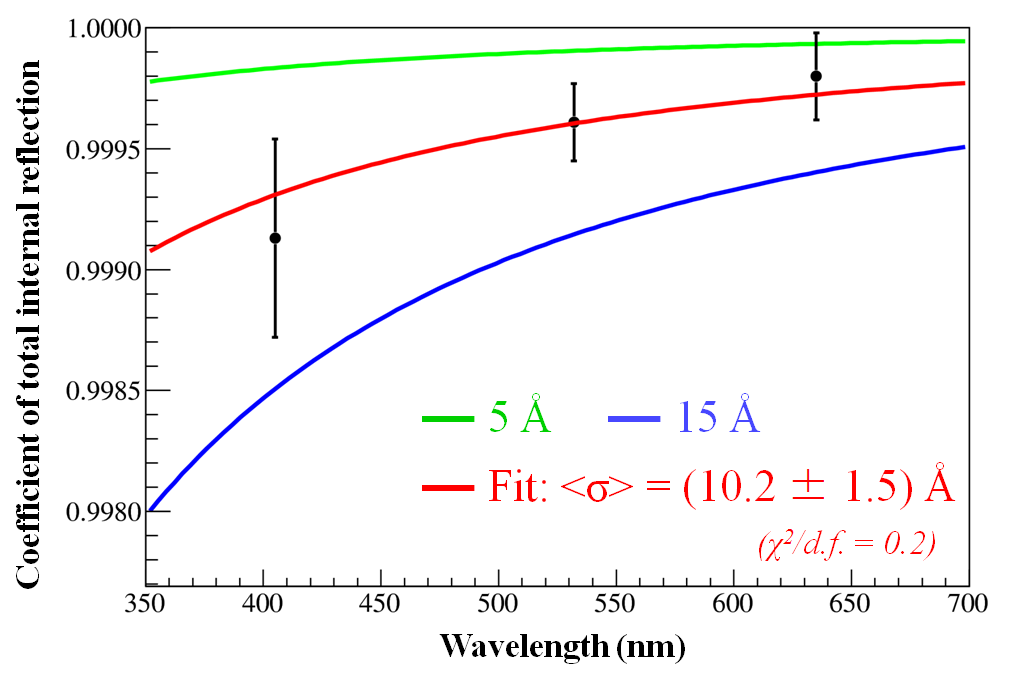 Standard Polish
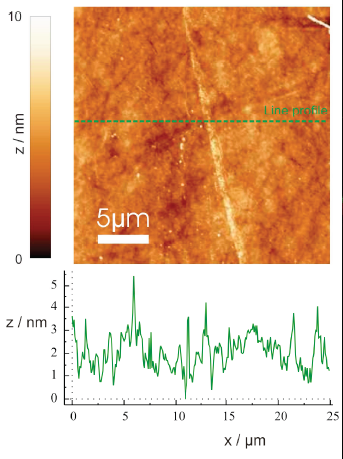 Advanced Polish
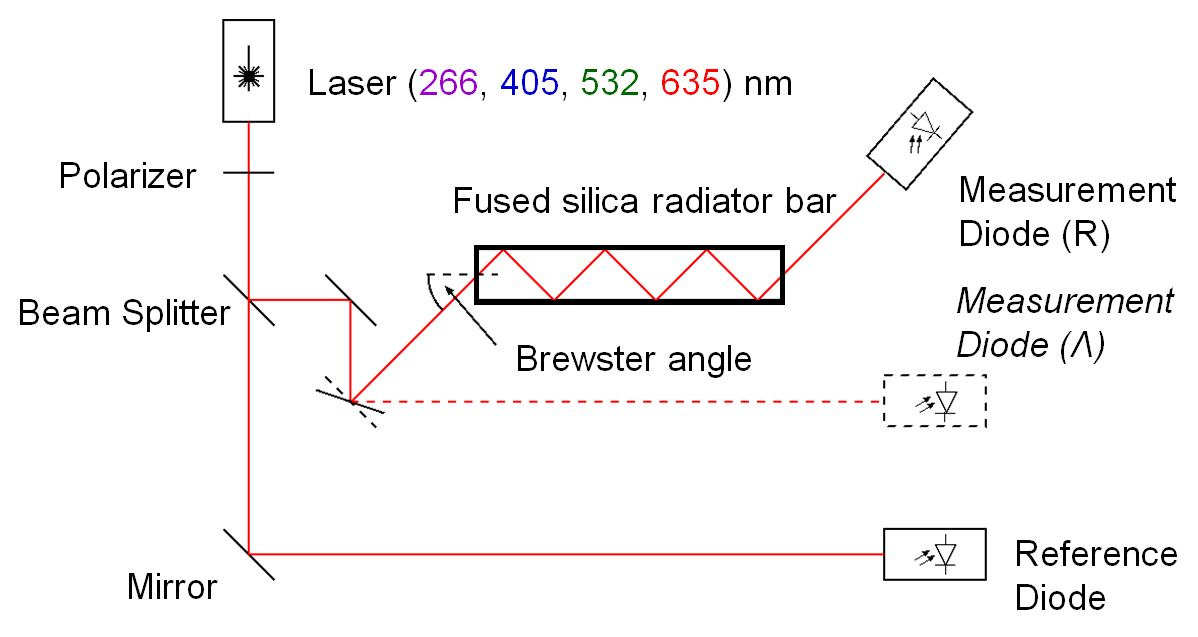 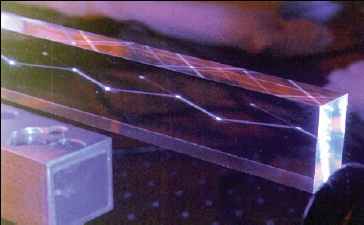 [Speaker Notes: Comments:
AFM plot does not fit to laser measurements
 drop AFM plot and increase setup plot]
Challenges – Radiator Radiation Hardness
10 Mrad
10 Mrad
1 Mrad
1 Mrad
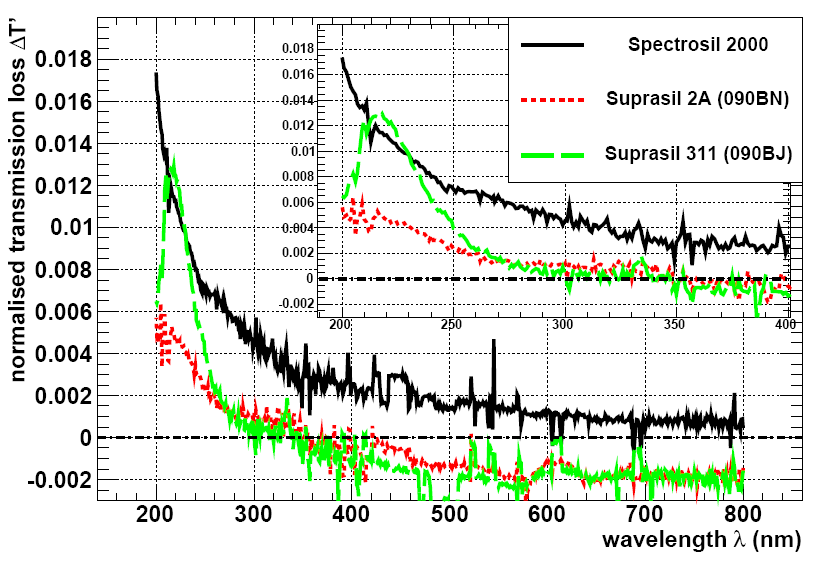 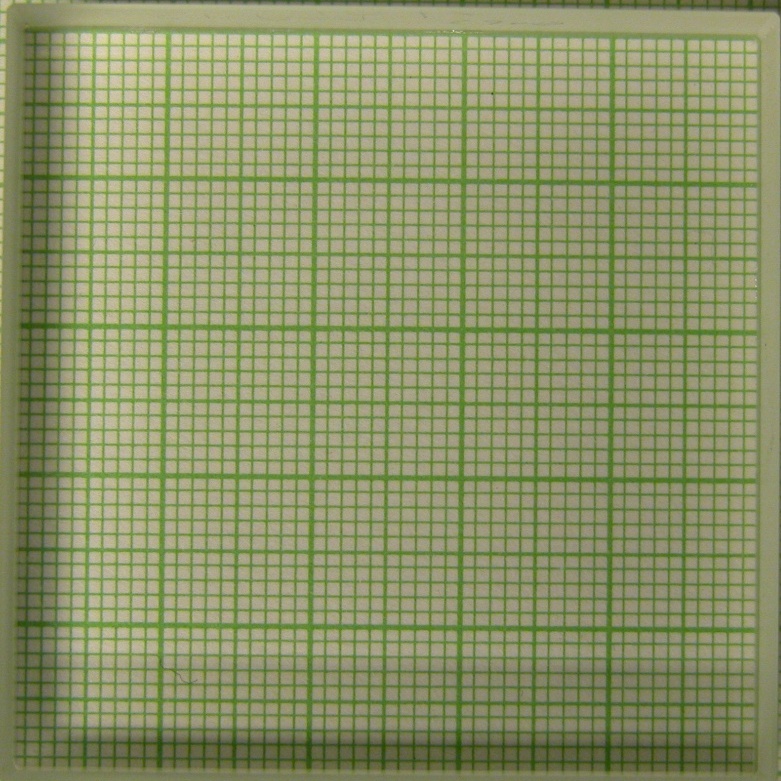 100 krad
(estimated PANDA  lifetime )
100 krad
(estimated PANDA  lifetime )
Suprasil 1 
Fused Silica
Schott LF5 Glass
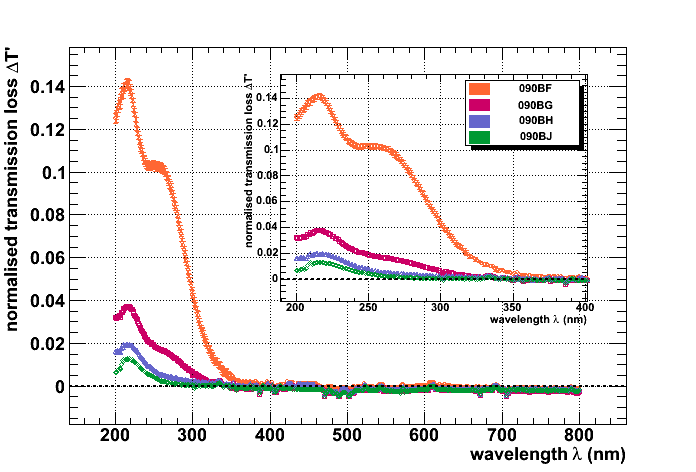 Challenges – Chromatic Dispersion
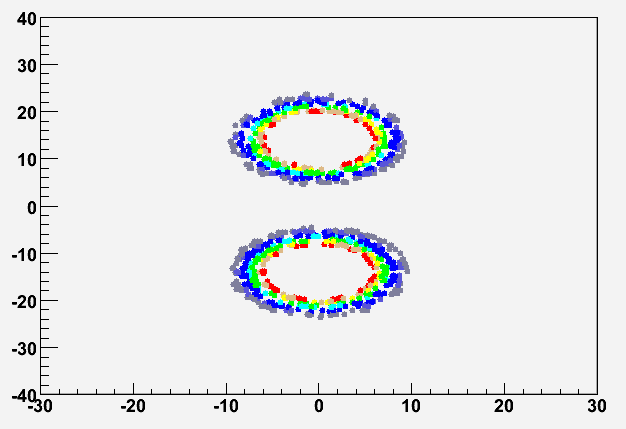 Blurring of Cherenkov Ring Image
Photon Time-of-Propagation
2 GeV/c Kaon
0.5 GeV/c Kaon
100ps - 200ps resolution
[Speaker Notes: Comments:
doesn’t like 0.5GeVc plot
Add cos(theta(lambda)) formula
Dipersion only at threshold so prominent, disappears; used only for illustration]
Challenges – Chromatic Dispersion
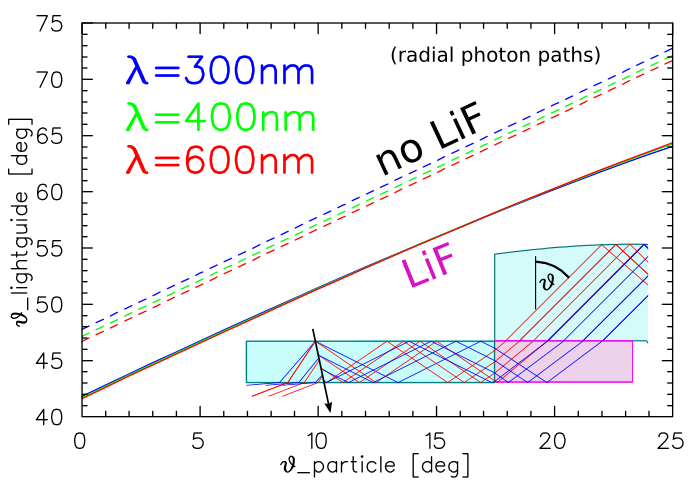 Angular Distribution
Fused Silica
SiO2
Distribution after LiF Element
Absolute Shift
Lithium Fluoride
Fused Silica
SiO2
Challenges – Photon Detector
1.5Tesla
1Tesla
0.7Tesla
Barrel DIRC
Photon Detector
Barrel DIRC
[Speaker Notes: Magnetic field strength
Photon flux
Single photon detection
Time resolution
Life time]
Challenges – Photon Detector (MCP-PMT)
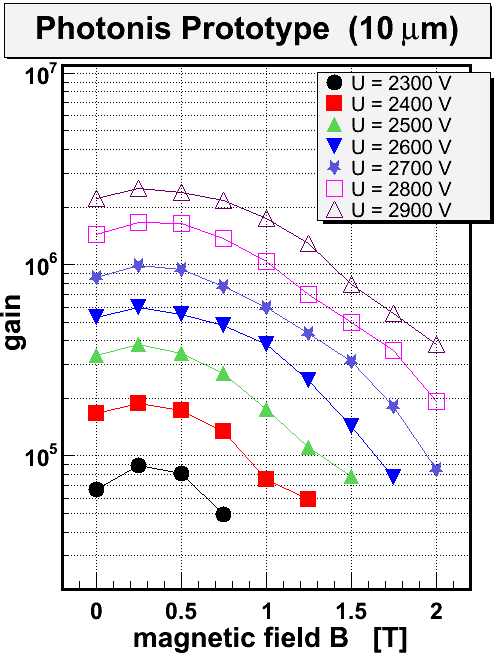 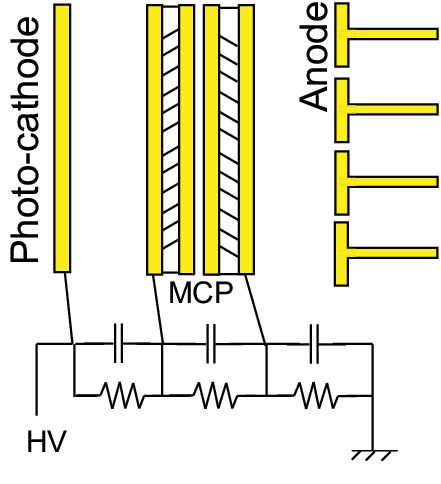 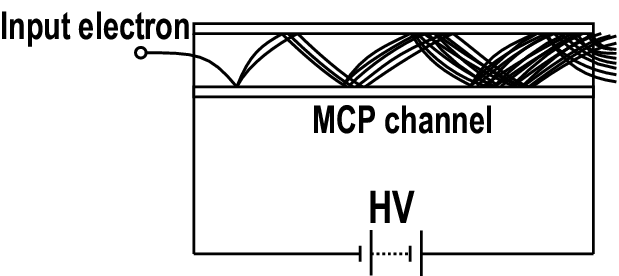 [Speaker Notes: Min gain 5x10^5]
MCP-PMT Single Photo-Electron Timing
MCP-PMT Rate Stability
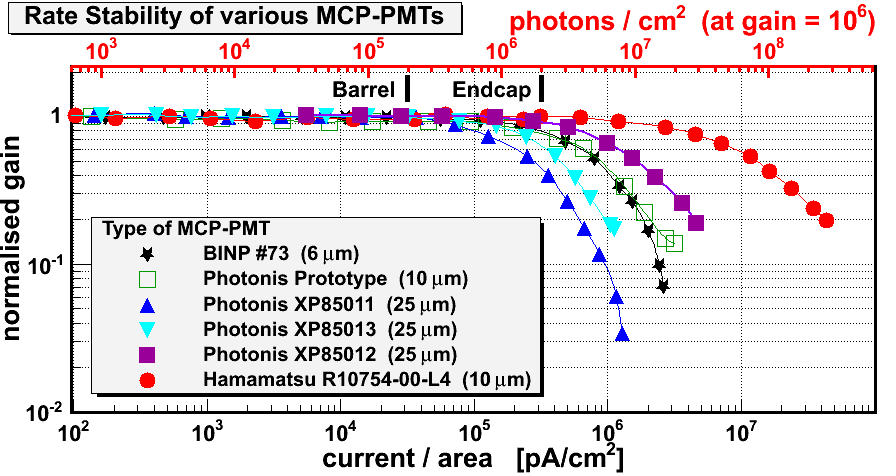 MCP-PMT Lifetime
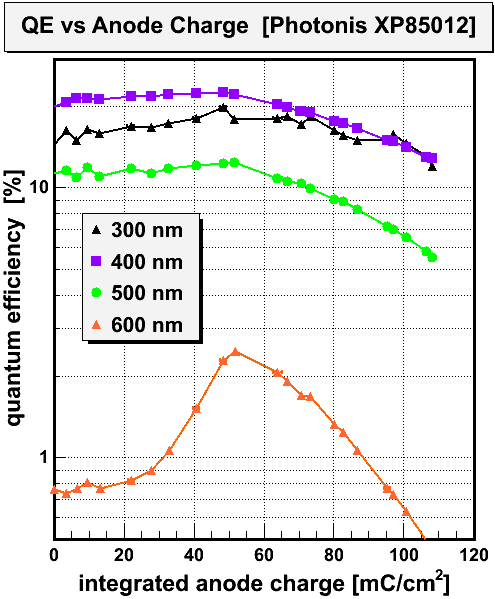 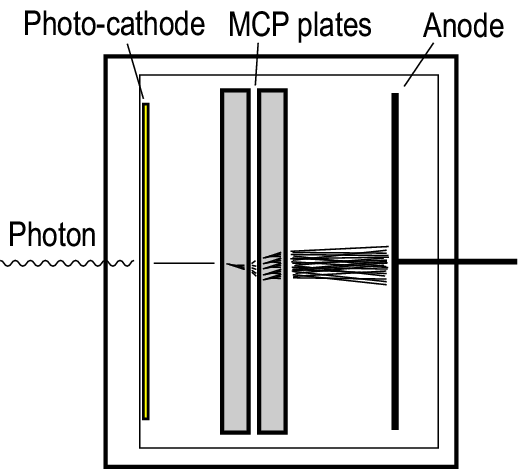 ~ 50% loss
(at 500nm)
0.11 C/cm2
Ion Backflow
Barrel DIRC
 ~ 0.8 C/cm2/year
Endcap DIRC
 ~ 4 C/cm2/year 	(Focussing Design)
 ~ 10 C/cm2/year (ToP Design)
[Speaker Notes: Get numbers from Albert’s talk at RICH2010]
First Results – Barrel DIRC
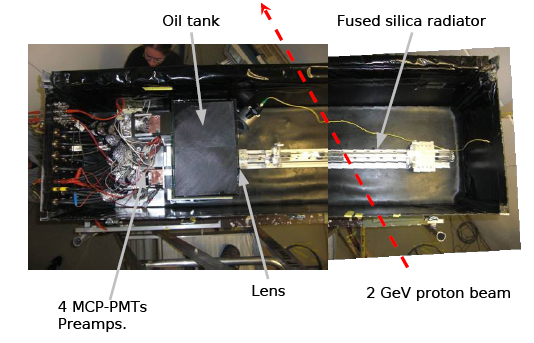 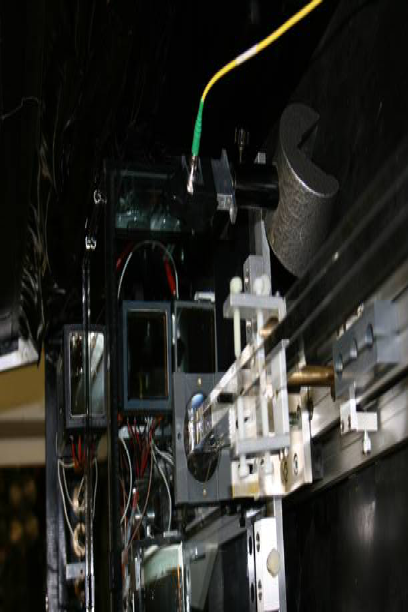 MCP-PMTs
Lens
Radiator Bar
[Speaker Notes: 2GeV protons -> beta = 0.948]
First Results – Endcap DIRC
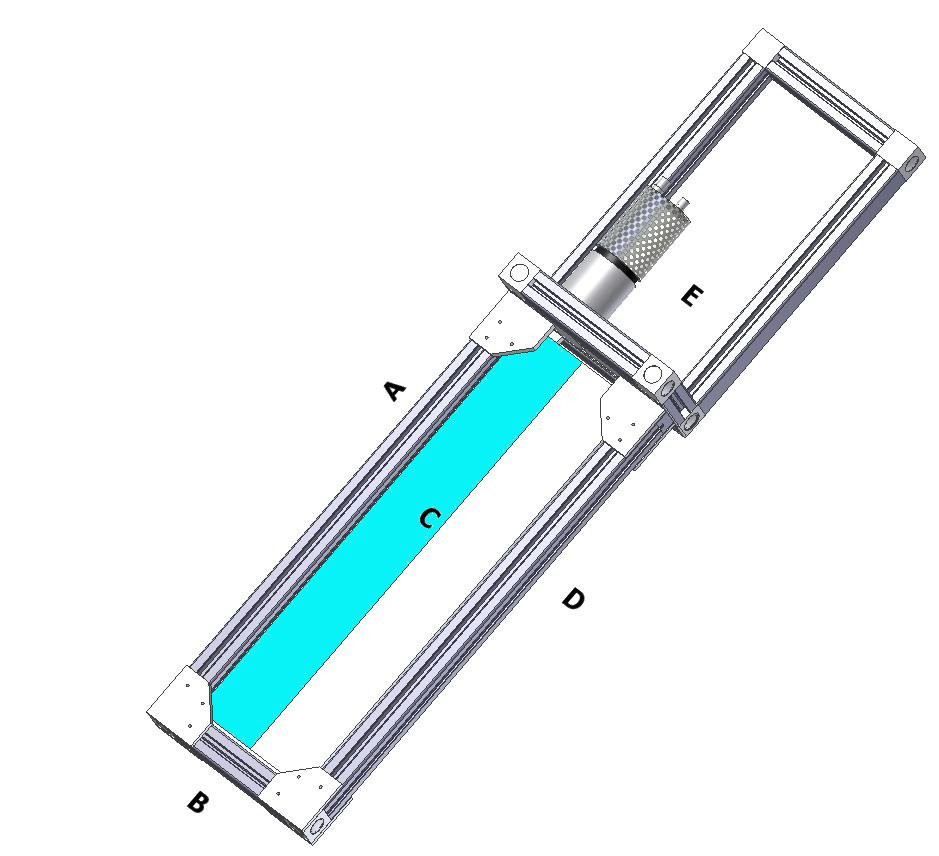 2 GeV Proton Beam
Polar Angle θ
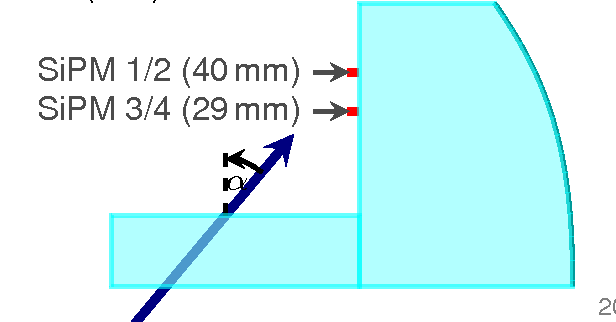 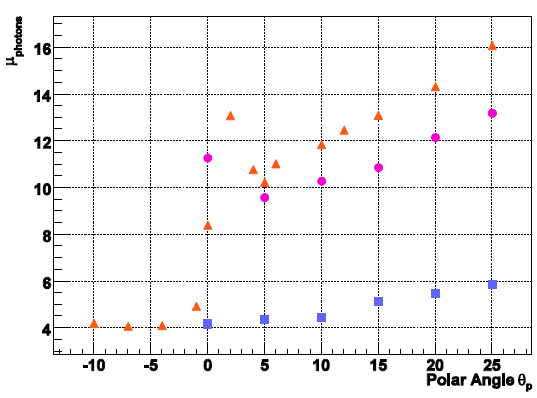 Data
Simulation
Thank You
Backup Slides
Barrel DIRC Performance
[Speaker Notes: Comments
Drop this slide as design is unknown]
MCP Uniformity
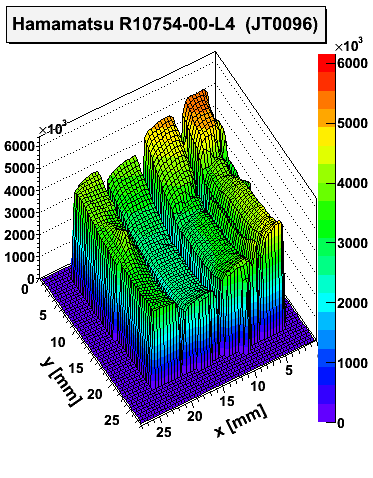 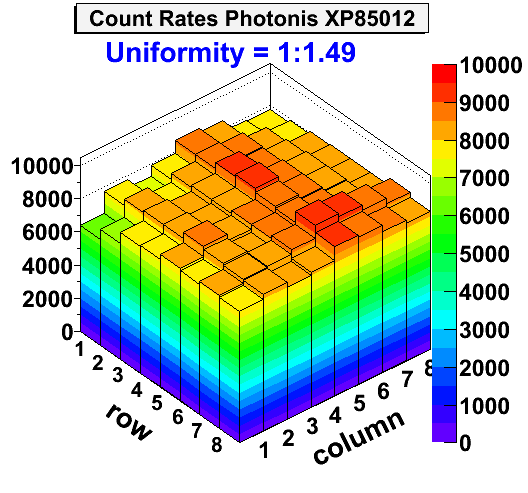